MODULE : 1Asas forex untuk newbie / new comerFirst step to become forex traderEdition : 1
Pembelajaran ini akan dibantu dengan live menerusi VIDEO untuk anda lebih faham
By : nahnu fx ( www.instaforex-nahnufx.org )
Disediakan pada tahun September 2018
My Background
Name: Nahnu (Azmin)
Graduated 2004 : USM, Bachelor Degree in Mechanical Engineering
2004-2009: Bekerja sebagai Engineer kilang di Penang
                    2008: Tahun pertama start Trading dalam Bidang Forex sambal kerja
2009/2010: Resign kerja selepas 5 tahun. Sambung Master dalam bidang Occupational Safet and Health (Collaboration NIOSH-UUM) dan masih cont Trading
2010-2011: Daftar 1 tahun pengajian PhD dalam bidang Science Environment. Mengajar as part time lecturer at OUM Kota Bharu 2 Semeter. Mengajar part time USM Kubang Kerian 1 semester. Tahun yang pack, belajar, mengajar dan trade Forex.
2012: Quit Phd, Tak sempat nak habis. Register as a official partner di InstaForex dan mewakili cawangan ofis pulau pinang Sehingga sekarang 2018.
So sehingga kini saya telah trading forex selama 10 tahun. Dan diantara tempoh tersebut saya tidak pernah berhenti atau kecewa. Saya teruskan kerana saya mencari ilmu dan sememangnya saya minat. Walaupon apa yang saya belajar lansung tiada kaitan dengan forex. Kerana saya suka analisis. Saya suka mengkaji (perangai engineer  )
Topik / isi kandungan pengajaran
FAHAMI APA ITU FOREX
PESANAN/ NASIHAT: Berikut adalah panduan asas untuk Newbie/ Beginner bermula trading dalam FOREX. Pemahaman asas dalam forex adalah sangat perlu sebelum anda melangkah lebih jauh. Tidak digalakkan sama sekali anda menceburkan diri dalam Forex Trading atau investment tanpa pengetahuan asas utk mengelakkan anda tertipu atau anda salah faham. Anda juga tidak digalakkan utk join Forex Copy, Pamm Account, Invest to other trader atau sebagainya jika tanpa pengetahuan asas…..Janji manis2 itu biasa. Yang akhirnya membinasa diri pelabur. Tidak semuanya begitu. Tetapi anda harus bijak memilih.

Kepada sesiapa yang baru dalam bidang FOREX dan ingin memulakan trading buat kali pertama harus memahami nya secara keseluruhan
1. Faham apa itu FOREX
2. Fahami risiko rugi dan peluang profit
3. Download Platform MT4 (Boleh download ke PC, laptop, Mobile dan lain2)
4. Belajar guna software MT4
5. Buka Akaun InstaForex
6. Deposit Akaun InstaForex& Cara withdraw
Note: anda dinasihatkan untuk belajar DEMO account terlebih dahulu sebelum menceburi dunia real/live trading
Definisi FOREX
Mungkin anda selalu terdengar mengenai Forex dan selalu terlihat iklan-iklan mengenai Forex, tahukah anda Forex merupakan satu peluang keemasan perniagaan pelaburan online tanpa berjumpa orang ramai dan boleh dilakukan dirumah. FOREX merupakan singkatan nama bagiForeign Exchange yang membawa maksud tukaran matawang. Pasaran Mata Wang(FOREX) atau Foreign Exchange ialah market komoditi yang paling terbesar sekali didunia ketika ini. 
Dianggarkan lebih $1 trillion (~1000 billion) urusniaga setiap hari dan ini menjadikan FOREX lebih 3 kali lebih besar dari mana-mana pasaran saham dunia. malahan apa yang didagangkan di NYSE ( New York Stock Exchange) hanyalah berjumlah USD25 bilion sehari. Boleh dikatakan , pasaran FOREX melibatkan jumlah lebih kurang 3 kali ganda lebih besar daripada pasaran stocks dan fuctures dunia. Hal ini menunjukkan betapa besar dan kuatnya dagangan tukaran mata wang.
Apa yang anda cari sebenarnya dalam forex adalah keuntungan. Anda untung apabila anda melakukan trading searah dengan pergerakan graph, sebaliknya anda rugi bila berlawanan. So anda kena bijak, samada perlu melakukan trade keatas atau kebawah kerana didalam forex, hanya 2 pilihan sahaja (atas atau bawah)…bunyinya mcm senang….hakikatnya memang ada yang mengatakan senang dan ada yang  mengatakan masih agak susah walaupun untuk meneka atau mentafsir hanya cuma salah satu dari dua arah. Tak tahu lah saya bagaimana sesetengah orang masih bijak mengena tikam nombor walaupun kebarangkalian untuk mengena sebenarnya adalah terlalu kecil disebabkan nilai bombor yang sangat banyak.
Menariknya mengenai Online FOREX ini ialah urusniaganya dibuka 24 jam dan 5 hari seminggu(Isnin seawal 6 pagi sehingga sabtu seawal 6 pagi waktu Malaysia). Boleh dilakukan dimana saja, Rumah,Pejabat,Cyber Cafe, Starbuck,Tepi Pantai …dan dimana-mana saja asal anda mempunya jaringan internet (broadband). Atas katil dan depan TV pun boleh. Tambah menarik lagi dengan banyaknya persaingan kini dari Broker-Broker, Urusniaga FOREX ini boleh dilakukan dengan modal permulaan serendah USD1. Dagangan Forex merupakan satu proses membeli salah satu mata wang dan menjual mata wang yang lain. Matawang ini didagangkan menerusi broker atau pengedar ( dealer) . Matawang ini didagangkan secara berpasang ( pair). 

Sebagai contoh British pound dan US dolar ( GBP/USD) atau US dolar dan Japanese Yen ( USD/JPY). Sehingga penghujung tahun 1990 , pasaran dagangan Forex hanya di jalankan oleh mereka yang mempunyai kedudukan dan pengangan kewangan yang istimewa. Ini disebabkan , keperluan asas bagi melakukan trading di dalam pasaran Forex adalah berjumlah 10 hingga 15 ribu USD . Pada asalnya, dagangan forex hanyalah dijalankan oleh institusi perbankan dan institusi – institusi yang besar. Bagaimanapun, pada masa kini kita amat beruntung kerana dengan berkembangnya teknologi dan penggunaan internet. Kini pasaran dagangan forex telah dibuka kepada sesiapa saja seperti saya dan anda semua.
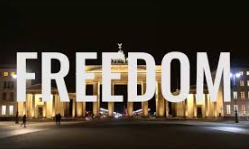 Ada Internet, ada Laptop / Phone/ Tablet
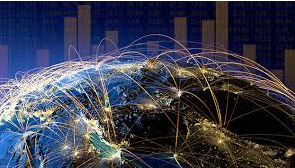 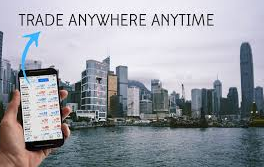 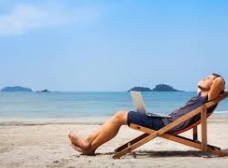 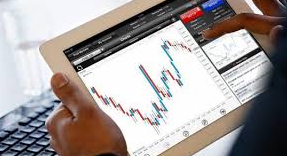 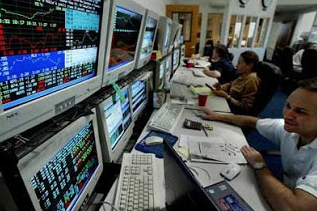 Apa yang anda perlu faham tentang risiko anda
Kehilangan modal separuh atau kesemuanya jika anda trade tidak mengikut money management. Tindakan yang bijak perlu diambil. Sekiranya difikir kan anda sudah tersalah arah mungkin perlu cut pada kerugian tertentu atau teruskan sekiranya anda mempunyai modal yang mencukupi….ILMU perlu ada
Keyakinan untuk masuk position juga penting. Tetapi jangan terlalu yakin sehingga anda tutup segala kemungkinan bahawa anda telah tersilap.
Hati dan perasaan kena tenang. Tidak boleh emosi untuk mengelakkan anda untuk tidak tamak atau membuat sesuatu yang lebih parah
Jangan meminjam untuk trade. Guna lah dana/wang yang anda sedia utk terima kerugian.
Jangan terlalu percaya pada semua pengamal analisis/guru forex atau lain2. Malah fikir dan pilih yang real, terbaik. Kerana dunia hari ini penuh dengan scammer dan penipuan. Moga anda jumpa yang terbaik. Jangan terlalu percaya statement profit yang suka ditunjuk2 orang kerana belum pastinya real. Jangan mudah percaya apa yang kamu dengar dan lihat. Maka percaya, cari lah dan yakini lah bila kamu sudah ada ilmu didada.
Siapa yang tidak pernah MC, tidak pernah rugi….Kalau jawabnya tidak pernah. Maka si dia hampir2 seorang penipu.
Tahukah anda pengiraan Profit @ Loss?
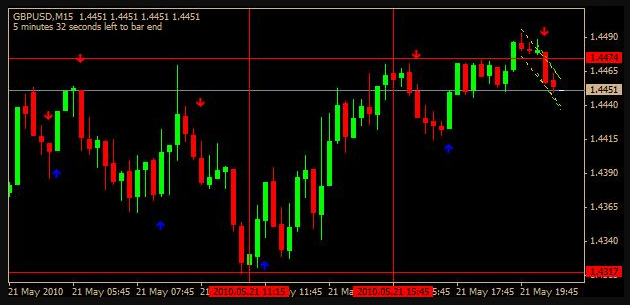 Berdasarkan photo diatas, saya ingin menerangkan tentang Pair “GbpUsd”. Jika anda lihat pada garisan merah yang saya buat adalah seperti berikut. pada tarikh “2010-05-21 / 11:45” anda dapati nilai pair tersebut berada pada nilai 1.4317. anda, saya atau sesiapa tidak tahu kedudukan grah selepas masa itu (akan datang). Setiap orang hanya boleh guess sahaja melalui fundamental analisis atau pun dengan menggunakan indicator.
Katakanlah pada tarikh dan masa “2010-05-21 / 11:45”, anda melakukan open post “BUY”.  dan pada tarikh dan masa “2010-05-21 / 15:45” anda menutup post tersebut, bermakna anda telah untung sebanyak 154 pip iaitu (474-317= 157, -spread,3 = 154 pip). Caj spread untuk GbpUsd adalah 3 setiap kali anda membuka trade buy ataupun sell.
Disini “BUY” bermaksud anda membuka post ke arah atas dan “SELL” bermaksud anda membuka post kebawah. Sekiranya anda memilih BUY dan seperti graph diatas anda untung. Sebaliknya jika pada masa seperti diatas anda membuka post dan menutup post, maka anda telah rugi (rugi 157 pip + spread,3 pip= 160 pip). Sebenarnya diforex anda boleh mebuka post bila2 masa dan menutupnya bila2 masa anda suka juga. Berlainan dengan BSKL, anda hanya untung jika graph menaik. Didalam forex tidak begitu, anda perlu betul menjangka, jika anda rasa graph turun anda perlu melakukan sell untuk memastikan anda untung. sebaliknya buy jika graph menaik.
(Note: jangan tersilap tafsiran tentang maksud “buy” dan “sell” . Didalam forex, kedua-dua perkataan tersebut adalah bermaksud anda mengambil trade@ membuka post. kerana forex adalah trading 2 arah. Cuma “buy” membawa maksud trade kearah atas dan “sell” trade ke arah bawah. So untuk tutup post kita guna perkataan close post)…harap jangan keliru dengan perkataan beli dan jual
Tentang perkiraan nilai wang pula bergantung kepada volume/ lots yang anda gunakan. Seandainya anda menggunakan volume/lots USD1 bermaksud setiap pergerakan pip adalah bernilai USD1. So dalam kes diatas, jika anda betul, anda akan untung sebanyak USD154 = RM539 dan jika rugi USD160= RM560. Jika sebaliknya jika anda gunakan USD0.10, bermakna jika untung anda akan untung sebanyak USD15.40 dan jika rugi pula adalah USD16.00. Mudah sahaja pengiraan nya. anda mahu peluang untung besar maka risiko juga besar, anda mahu untung kecil maka risiko juga kecil. Jika anda bijak dan tidak tamak, gunakan sahaja volume/ lots kecil kerana ianya lebih selamat dan kurang risiko
Sebaik-baiknya modal yang digunakan haruslah boleh rolling sekurang kurangnya 1000pip. Bermaksud jika anda ingin guna volume/lots USD1 untuk trade anda, maka anda haruslah bermodalkan USD1000.00= RM3700, sebaliknya jika anda hanya bermodalkan USD100.00, eloklah menggunakan volume USD0.10 sahaja.